ХТО ХОЧА СТАЦЬ ВЫДАТНІКАМ?
У гульні  ўдзельнічаюць 2 каманды.
 Пытанні і заданні сённяшняга мерапрыемства будуць тычыцца самых разнастайных бакоў жыцця Беларусі: яе мовы, літаратуры, этнаграфіі, гісторыі.
Эпіграф:

Родная мова, цудоўная мова!
 	Ты нашых думак уток і аснова!
	Матчын дарунак ад самай калыскі,
	Ты самацветаў яскравая нізка...
                  
  Уладзімір Дубоўка
Перш чым прыступіць непасрэдна да спаборніцтва, я хачу, каб мы яшчэ раз успомнікі пісьменнікаў, якія ў гэтым годзе адзначаюць ці маглі б адзначаць свой юбілей.
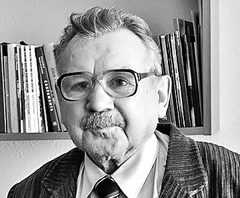 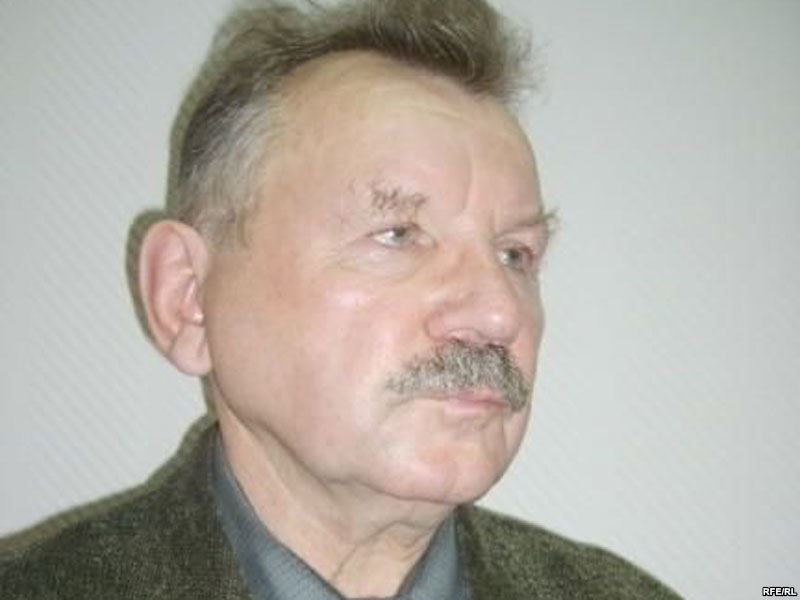 Кудравец Анатоль (1936 - 2014 ), пісьменнік - 80 гадоў з дня нараджэння
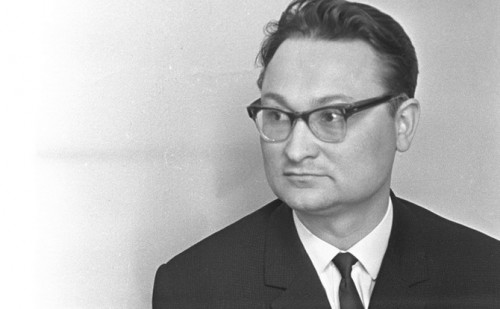 28 жніўня - Генадзь Бураўкін (1936, в. Тродавічы, Расонскі р-н - 2014), паэт, перакладчык, дзяржаўны дзеяч Беларусі - 80 гадоў з дня нараджэння
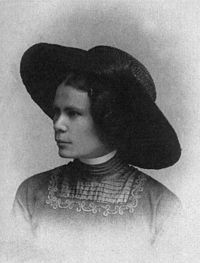 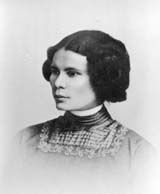 8 ліпеня - Цётка (сапр. Пашкевіч Алаіза; 1876, Шчуч. р-н - 1916), паэтка-рэвалюцыянерка - 140 гадоў з дня нараджэння
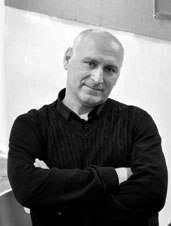 15 мая - Сачанка Барыс (1936 - 1995), пісьменнік - 80 гадоў з дня нараджэння
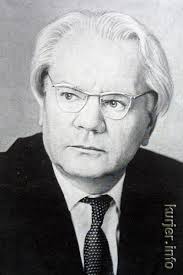 16 мая - Вітка Васіль (сапр. Крысько Цімох Васільевіч; 1911 - 1996), паэт, пісьменнік, крытык, Заслужаны дзеяч культуры Беларусі - 105 гадоў з дня нараджэння
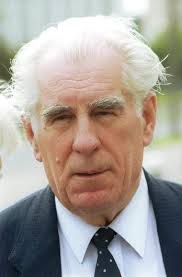 30 верасня - Ніл Гілевіч (1931, Лагойскі раён, паэт, літаратуразнаўца, фалькларыст, перакладчык, грамадскі дзеяч, Народны паэт Беларусі, Заслужаны дзеяч навукі Беларусі, лаўрэат Дзяржаўнай прэміі Беларусі імя Я. Купалы, Міжнароднай прэміі імя Х. Боцева - 85 гадоў з дня нараджэння)
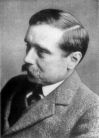 2 студзеня - Зарэмба Міхась (Міхаіл Мікалаевіч; 1941 - 2000), пісьменнік - 75 гадоў з дня нараджэння
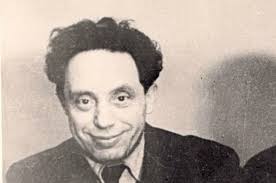 23 красавіка - Бядуля Змітрок (сапр. Плаўнік Самуіл Яфімавіч; 1886 - 1941), пісьменнік - 130 гадоў з дня нараджэння
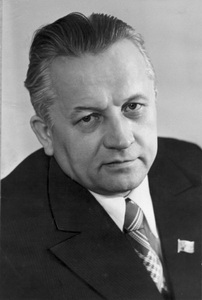 30 студзеня - Шамякін Іван (1921 - 2004), Народны пісьменнік Беларусі, дзяржаўны і грамадскі дзеяч, акадэмік НАН Беларусі - 95 гадоў з дня нараджэння
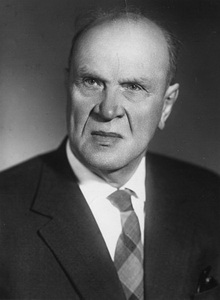 5 сакавіка - Крапіва Кандрат (сапр. Атраховіч Кандрат Кандратавіч) (1896 - 1991), драматург, байкапісец, празаік, мовазнаўца, грамадскі дзеяч, акадэмік НАН Беларусі, Народны пісьменнік Беларусі, Заслужаны дзеяч навукі Беларусі - 120 гадоў з дня нараджэння
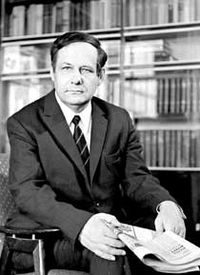 8 лютага - Мележ Іван (1921 - 1976), Народны пісьменнік Беларусі - 95 гадоў з дня нараджэння
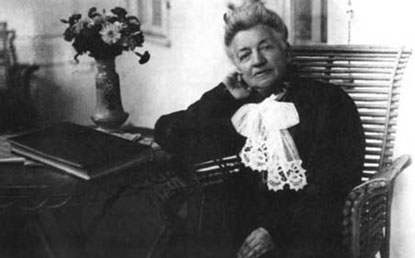 6 чэрвеня - Ажэшка (дзявочае Паўлоўская) Эліза (1841 - 1910), польская пісьменніца - 175 гадоў з дня нараджэння
А зараз непасрэдна да нашай гульні!
Пытанні адборачнага тура.
Назавіце словы, якія маюць сто зычных. 
(Стог, стол, стон, стоп, стос).
Якія дзве літары можна з’есці?
 (А-М).
Якія дзве літары называюць эпоху?
 (Э-Ра).
Ёсць у азёрах і рэках, а ў акіянах няма; ёсць у дрэвах і травах, а ў кветках няма? 
(літары Р).
 Які горад лётае? 
(Арол).
Якую частку слова заўсёды знойдзеш у зямлі?
 (корань).
 Які ваўчок ніколі не вые?
 (цацка).
 Гасцінец, які нельга прывесці ў падарунак?
 (дарога).
Шар, які нельга ні надзьмуць, ні пакаціць?
 (зямны).
 Якія быкі не пасуцца? 
(сузор’е “Овен”, “Цялец”).
Куды нясуць вахту?
 (нікуды).
Якія  займеннікі паказваюць на чысціню рук?
 (вы-мы-ты-я).
І ТУР 
“РАЗМІНКА” 
(за кожны правільны адказ 1 бал)
Першы конкурс ” Размінка” дапаможа камандам сабрацца на гульню і праверыць іх уменне лагічна мысліць.
Хто гаворыць на ўсіх мовах? 
( язык)
Стаяла хата,а ў хаце было сем акенцаў, а на кожным акенцы сядзела сем кошак, а ў кожнай кошкі было па сем кацянят. Увайшоў і я ў хату, і маіх было дзве нагі. Колькі ўсіх было ног. 
(2, астатнія лапы)
Запалілі чатыры свечкі, адну патушылі, колькі засталося? 
( 1, астатнія згарэлі)
Пералічыце пяць дзен па парадку, не называючы чыслаў і назваў дзен.
 ( пазаўчора, учора, сёння, заўтра, паслязаўтра)
Паўтарэнне аднолькавых або блізкіх зычных гукаў ці спалучэння гукаў,з мэтай узмацнення гукавой выразнасці мовы. 
( асананс ці алітэрацыя)
 Беларуская святая, нябесная заступніца зямлі беларускай.
 (Еўфрасіння Полацкая)
Мастацкае азначэнне, прыметнік у літаратуры. 
( эпітэт)
Назавіце аўтара вершаваных радкоў:
Мой родны кут,як ты мне мілы!..
Забыць цябе не маю сілы!.. 
( Колас )
2 тур “Карэктар”
Наступны конкурс называецца  “Карэктар”. Каманды атрымаюць карткі з дэфармаваным тэкстам. Спадзяюся,што нашы ўдзельнікі- граматныя  людзі, пагэтаму змогуць выправіць памылкі ў тэксце.
Заданне першай камандзе
 
Дяўчынкі співалі вісёлую песенку. 2.У раке ваділісь ракі. 3.Дзедуля аччыніў дзьверы. 4. Міша звярнуўся с прозьбай. 5.Вучні сустрэлісь с гіелагам.

Заданне другой камандзе

Друшба- велікая сіла. Бес друшбы чалавеку цяшка жыць. І у нешчасці і у радасці бес дружбы чалавеку нельга быць.Шануйце деці дружбу, аберагайце прас усё жыцё.
Гульня з гледачамі  ” ЧАЦВЁРТЫ  ЛІШНІ”
 
Знайдзіце ў шэрагу слоў  “лішняе” і патлумачце, чым яно адрозніваецца ад астатніх. 


Корань,часціца,суфікс,прыстаўка.
Травень,чэрвень,ліпень,жнівень.
Флексія, прэфікс,постфікс,прыстаўка.
Дуб, асіна, елка,бяроза
 
Віцебск,Гродна,Магілеў,Орша.
Паэт,празаік,шахцер,драматург.
Каша,клецкі,гарлачык,бліны
4 тур “Конкурс капітанаў”
Капітаны атрымліваюць заданне суаднесці слова і часціну мовы. Хто хутчэй і правільна зробіць набірае больш балаў!
5 тур “Разгадай-ка”
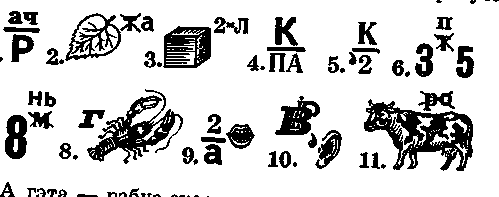 Рэбус-сказ для балельшчыкаў
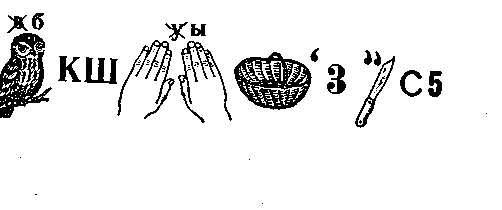 Саба-ка Ша-рык і ко-т Ры-жык с-пяць.
Адказы на рэбусы: 
На-р-ач. 
2. Ліс-а. 
3. К-л-уб. 
4. Ка-на-па. 
5. Ка-на-ва. 
6.Пры-пяць. 
7. Восень. 
8. Г-рак. 
9. На-а-два-рот.
 10.За-в-ір-уха. 
11. Кава.
6 тур “Паліглот”
У беларускай мове шмат запазычаных слоў. Адны з іх трапілі ў нашу лексіку даўно, такія як булка, праца, сукенка, грамата; другія – зусім нядаўна: інтэграцыя, плюралізм, цінэйджэр. А ці ведаеце вы іх першапачатковае асноўнае значэнне? Гэтаму і прысвечаны наш наступны конкурс. Умовы гульні такія: я называю першапачатковае асноўнае значэнне і з якой мовы да нас яно прыйшло, а вы – слова. За правільны адказ налічваецца 1 бал. Слухайце уважліва, адказвае той, хто першы падняў руку. Калі адказ няправільны, яшчэ 1 удзельнік можа паспрабаваць адказаць на пытанне. Можна выкарыстаць падказку, але за яе здымаецца 0,5 бала. Калі за дзве папыткі ніхто з эрудытаў не назваў правільна слова, пытанне перадаецца  аднаму з балельшчыкаў, які раней за ўсіх падняў руку. (за гэтым сочыць памочнік вядучага).
7 тур “Ці ведаеш ты беларускія песні?”
( 1 бал за кожны правільны адказ)

У дадзеныя радкі песень уставіць прапушчанае слова:

“Саўка ды Грышка ладзілі ………….”
“Ох і сеяла Ульяніца ……………..”
“Цячэ вада ў ………………..”
“Бывайце здаровы, жывіце …………….”
“Купалінка,Купалінка, цёмная …………”
“Радзіма мая дарагая, ты ў шчасці жаданым …
“У суботу Янка ехаў ля ………….”
 “Каб любіць Беларусь нашу…………..”
“Сёння ў нашай хаце ………….”
Гульня з гледачамі
Пакуль журы падводзіць вынікі нашай гульні, мы правядзем гульню з гледачамі.
Запрашаюцца 10 удзельнікаў. Яны становяцца ў круг. Калі вядучы называе прозвішча беларускага пісьменніка, удзельнікі прысядаюць, калі ж гучыць іншае імя -  устаюць. Хто памыліўся, той выбывае. Выігрывае той, хто застаецца апошні.